The Promise ofHeaven!
John 14:1-6
[Speaker Notes: Lesson taken from a point in one of Joe Price’s outlines (The Spirit’s Sword, 1/20/13)
Preached at West Side on February 3, 2013 PM
Print  Slides: 1,11,13]
John 14:1-6
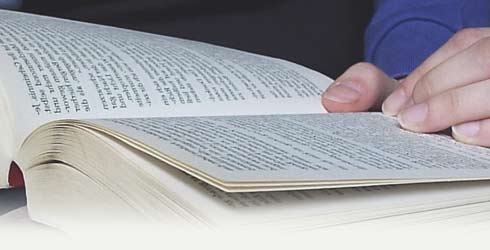 “Let not your heart be troubled;                                you believe in God, believe also in                               Me.  2 In My Father’s house are many mansions; if it were not so, I would have told you. I go to prepare a place for you.  3 And if I go and prepare a place for you, I will come again and receive you to Myself; that where I am, there you may be also. 4 And where I go you know, and the way you know.” 5 Thomas said to Him, “Lord, we do not know where You are going, and how can we know the way?” 6 Jesus said to him, “I am the way, the truth, and the life. No one comes to the Father except through Me.
The Promise of Heaven!
A habitation built by God
2 Corinthians 5:1-4
2 Corinthians 5:1-4
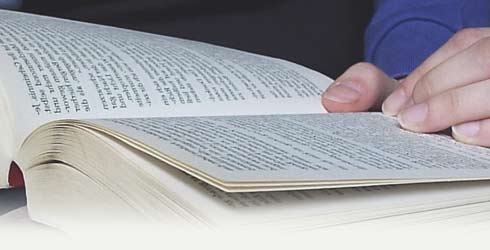 For we know that if our                             earthly house, this tent, is                             destroyed, we have a building from God, a house not made with hands, eternal in the heavens. 2 For in this we groan, earnestly desiring to be clothed with our habitation which is from heaven, 3 if indeed, having been clothed, we shall not be found naked. 4 For we who are in this tent groan, being burdened, not because we want to be unclothed, but further clothed, that mortality may be swallowed up by life.
The Promise of Heaven!
A habitation built by God
2 Corinthians 5:1-4
A homeland for strangers & pilgrims
Hebrews 11:13-16
Hebrews 11:13-16
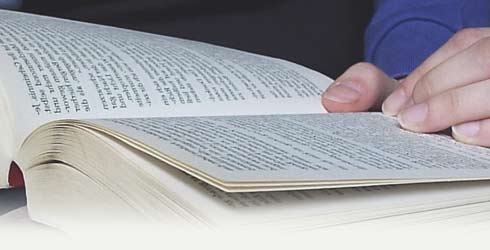 These all died in faith, not having                      received the promises, but having                               seen them afar off were assured of them, embraced them and confessed that they were strangers and pilgrims on the earth. 14 For those who say such things declare plainly that they seek a homeland. 15 And truly if they had called to mind that country from which they had come out, they would have had opportunity to return. 16 But now they desire a better, that is, a heavenly country. Therefore God is not ashamed to be called their God, for He has prepared a city for them.
The Promise of Heaven!
A habitation built by God
2 Corinthians 5:1-4
A homeland for strangers & pilgrims
Hebrews 11:13-16
An inheritance for the children of God
1 Peter 1:3-5
1 Peter 1:3-5
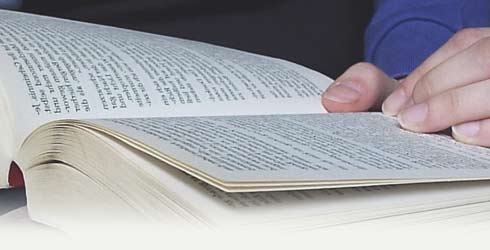 Blessed be the God and                              Father of our Lord Jesus Christ,                           who according to His abundant mercy has begotten us again to a living hope through the resurrection of Jesus Christ from the dead, 4 to an inheritance incorruptible and undefiled and that does not fade away, reserved in heaven for you, 5 who are kept by the power of God through faith for salvation ready to be revealed in the last time.
The Promise of Heaven!
A habitation built by God
2 Corinthians 5:1-4
A homeland for strangers & pilgrims
Hebrews 11:13-16
An inheritance for the children of God
1 Peter 1:3-5
A rest for souls who struggle & prevail
Revelation 2:10; 14:13
Revelation 2:10; 14:13
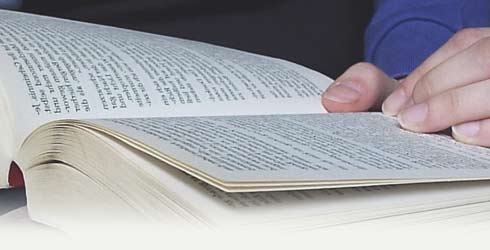 (2:10) Do not fear any of those                              things which you are about to                                 suffer. Indeed, the devil is about to throw some of you into prison, that you may be tested, and you will have tribulation ten days. Be faithful until death, and I will give you the crown of life.
(14:13) Then I heard a voice from heaven saying to me, “Write: ‘Blessed are the dead who die in the Lord from now on.’” “Yes,” says the Spirit, “that they may rest from their labors, and their works follow them.”
The Promise of Heaven!
A habitation built by God
2 Corinthians 5:1-4
A homeland for strangers & pilgrims
Hebrews 11:13-16
An inheritance for the children of God
1 Peter 1:3-5
A rest for souls who struggle & prevail
Revelation 2:10; 14:13
A crown for the victorious
2 Timothy 4:6-8
2 Timothy 4:6-8
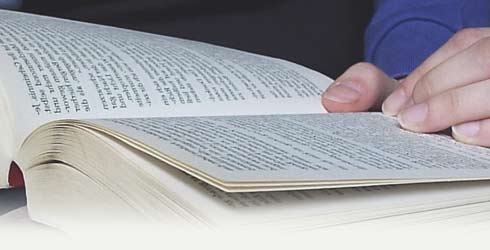 For I am already being poured                              out as a drink offering, and the                              time of my departure is at hand. 7 I have fought the good fight, I have finished the race, I have kept the faith. 8 Finally, there is laid up for me the crown of righteousness, which the Lord, the righteous Judge, will give to me on that Day, and not to me only but also to all who have loved His appearing.
Conclusion
All of God’s promises regarding spiritual rewards are to be found in Christ alone!

Galatians 3:26-29
Galatians 3:26-29
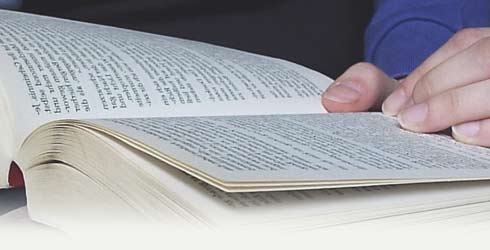 For you are all sons of God                              through faith in Christ Jesus.                                    27 For as many of you as were baptized into Christ have put on Christ. 28 There is neither Jew nor Greek, there is neither slave nor free, there is neither male nor female; for you are all one in Christ Jesus. 29 And if you are Christ’s, then you are Abraham’s seed, and heirs according to the promise.